Subject:  Art and Design
Year 7: Year Overview 2023-24
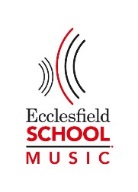 Work Hard ǀ Be Kind ǀ Aim High ǀ Show GRIT
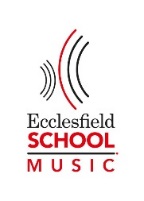 Subject:  Art and Design
Year 8: Year Overview 2023- 24
Work Hard ǀ Be Kind ǀ Aim High ǀ Show GRIT
Year 9: Year Overview 2023-24
Subject:   Art and Design
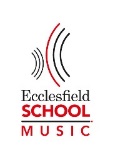 Work Hard ǀ Be Kind ǀ Aim High ǀ Show GRIT
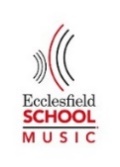 Year 10: Year Overview 2023-24
Subject/Course: AQA Art, Craft and Design
Work Hard ǀ Be Kind ǀ Aim High ǀ Show GRIT
Subject/Course: AQA Art, Craft and Design
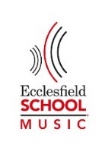 Year 11: Year Overview 2023-24
Work Hard ǀ Be Kind ǀ Aim High ǀ Show GRIT
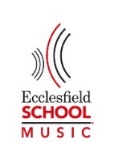 Subject/Course: AQA Photography
Year 10: Year Overview 2023- 24
Work Hard ǀ Be Kind ǀ Aim High ǀ Show GRIT
Subject/Course: AQA Photography
Year 11: Year Overview 2023- 24
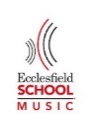 Work Hard ǀ Be Kind ǀ Aim High ǀ Show GRIT